Fig. 1 Analysis of relative changes in PGHS-1, PGI2 synthase and receptor mRNA concentrations by ...
Cardiovasc Res, Volume 41, Issue 3, March 1999, Pages 682–688, https://doi.org/10.1016/S0008-6363(98)00239-9
The content of this slide may be subject to copyright: please see the slide notes for details.
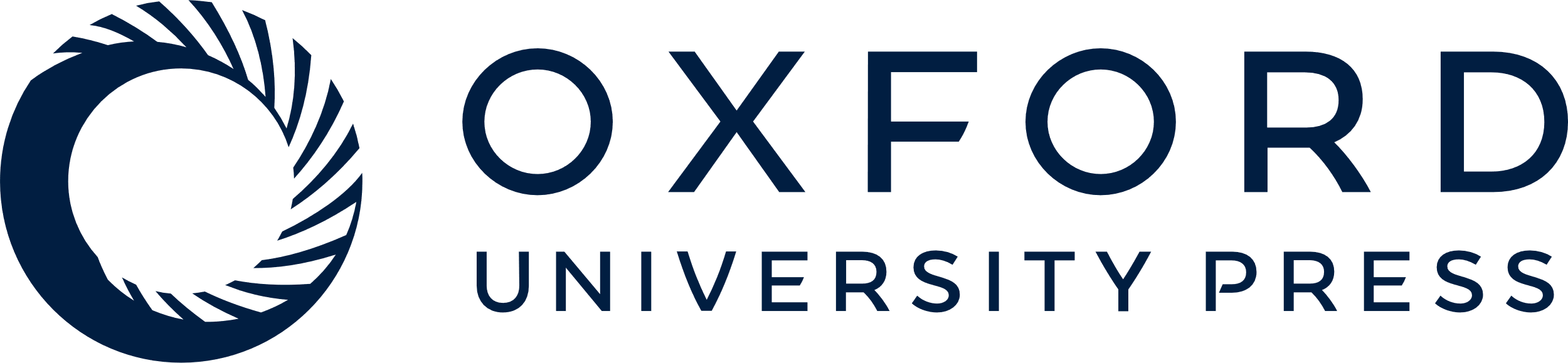 [Speaker Notes: Fig. 1 Analysis of relative changes in PGHS-1, PGI2 synthase and receptor mRNA concentrations by competitive PCR. Competitive templates for PGHS-1, PGI2 synthase and receptor from 0 to 3 attomole/μl dose-dependently inhibited the amplification of endogenous cDNAs in the rat thoracic aorta.


Unless provided in the caption above, the following copyright applies to the content of this slide: Copyright © 1999, European Society of Cardiology]